Unit 2
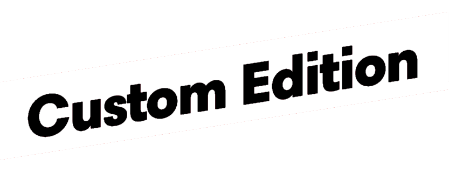 Comprehension 1
Let’s recycle more carefully
Part A
Part B
Part C
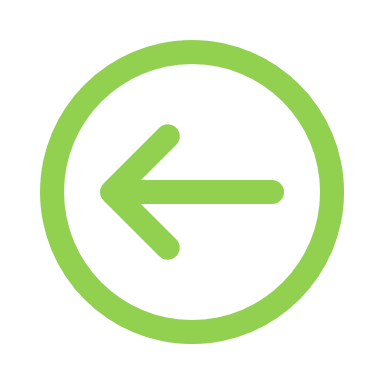 CONTENTS
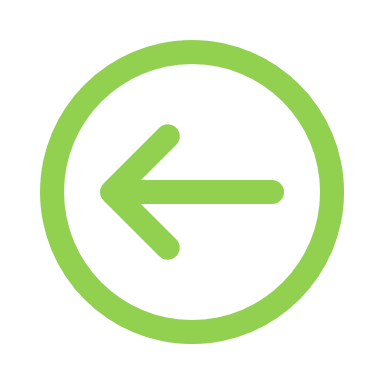 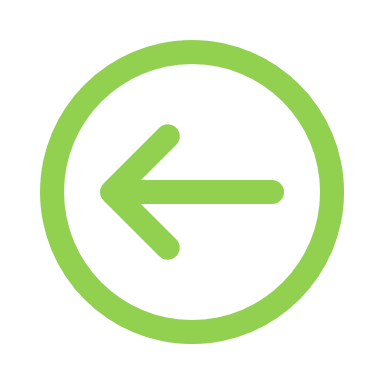 Part A
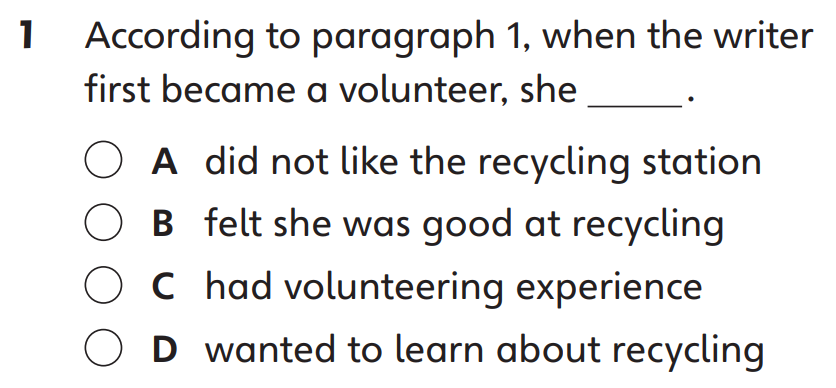 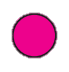 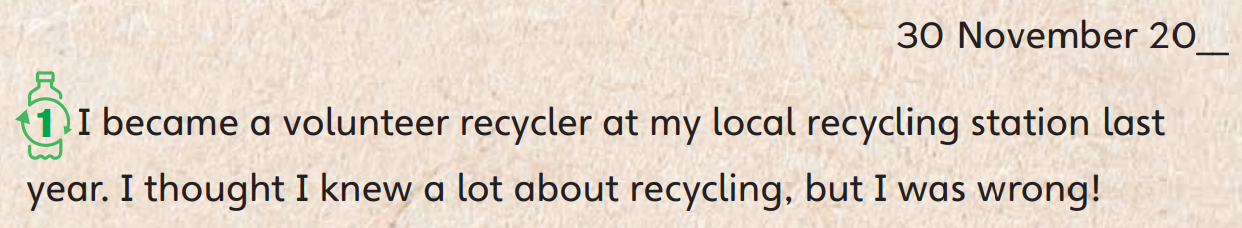 Part A
Part B
Part C
Part A
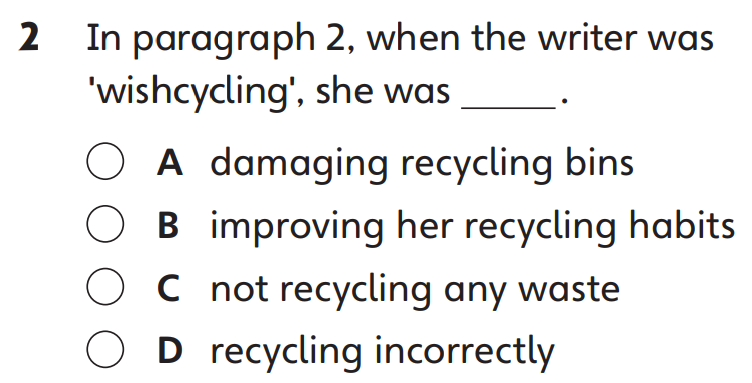 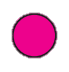 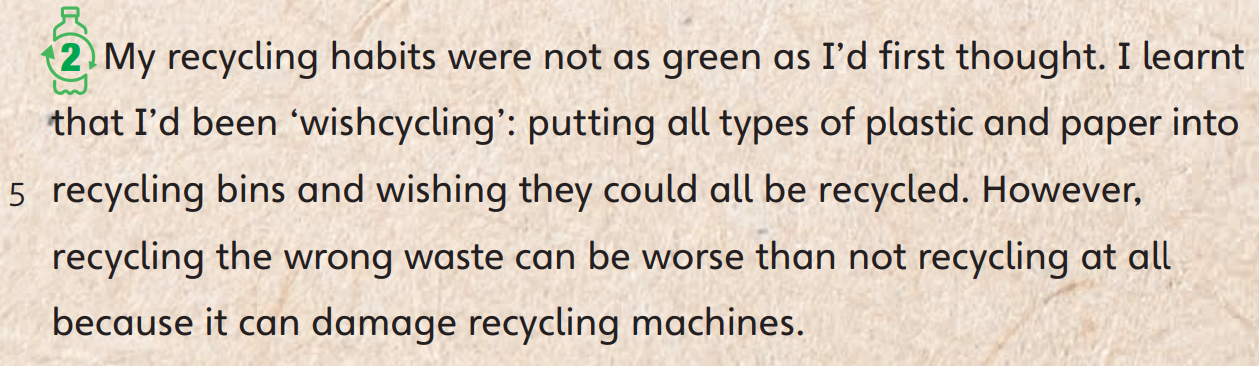 Part A
Part B
Part C
Part A
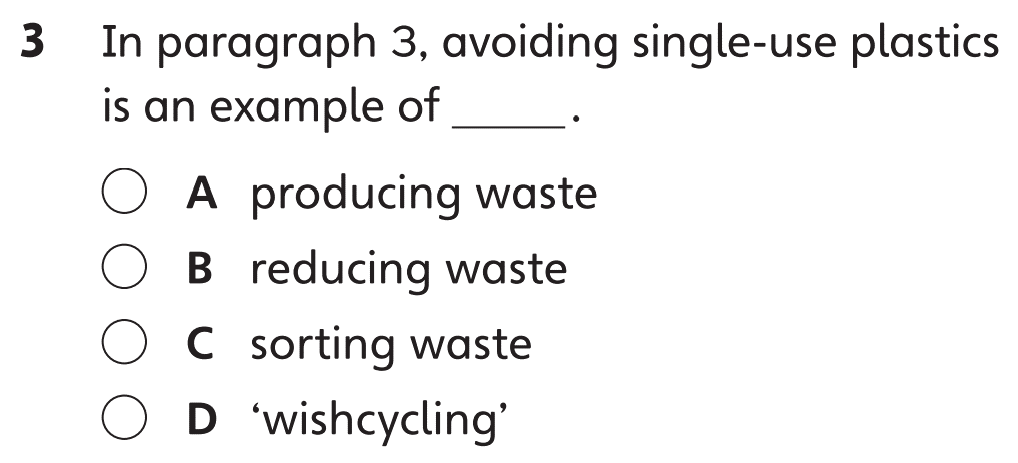 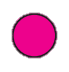 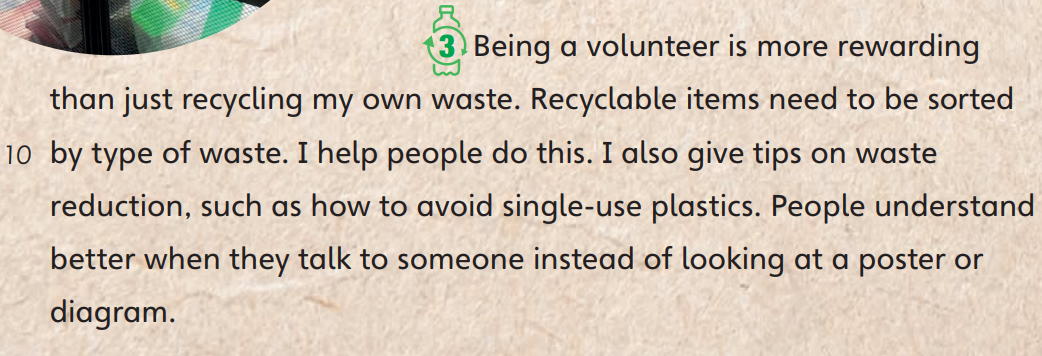 Part A
Part B
Part C
Part A
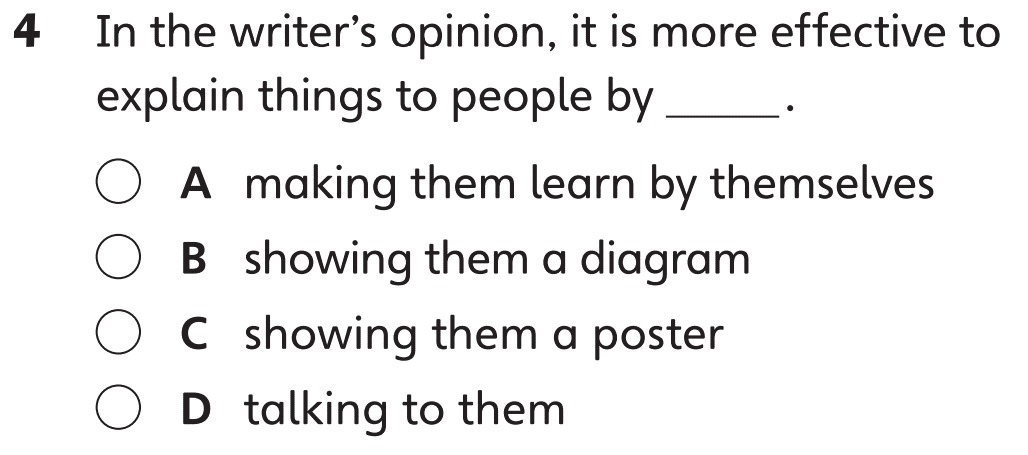 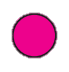 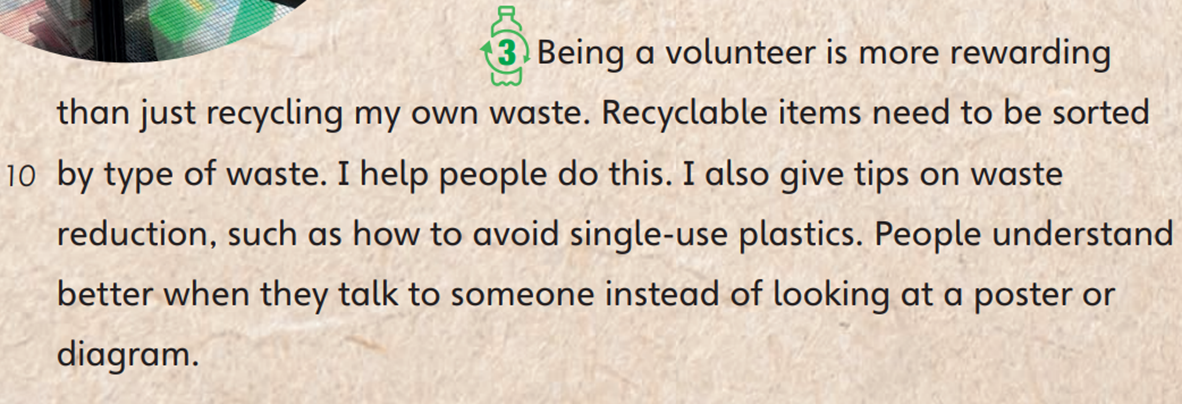 Part A
Part B
Part C
Part A
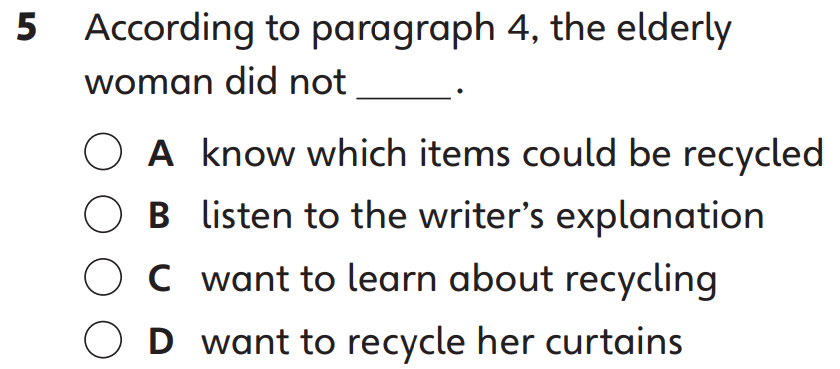 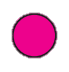 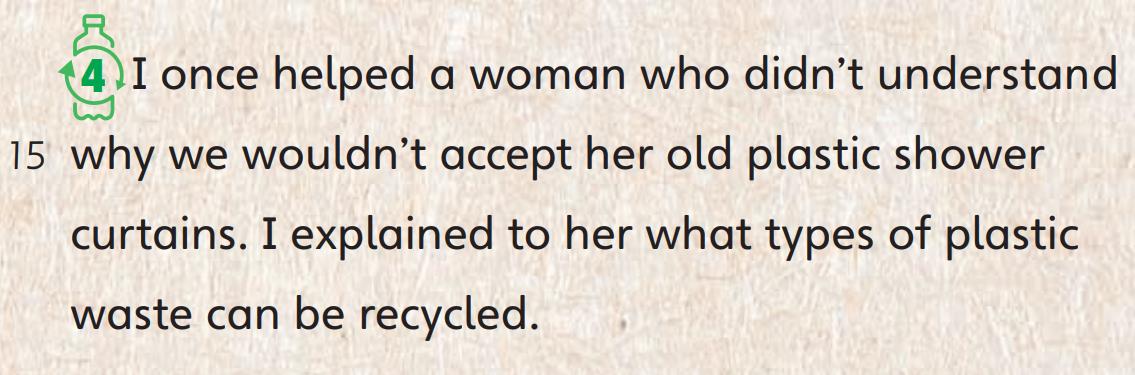 Part A
Part B
Part C
Part A
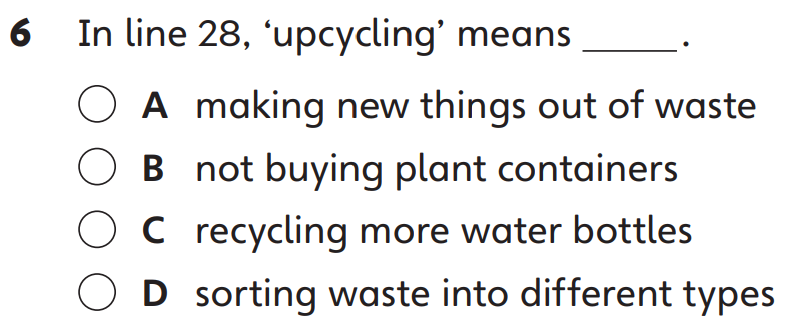 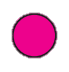 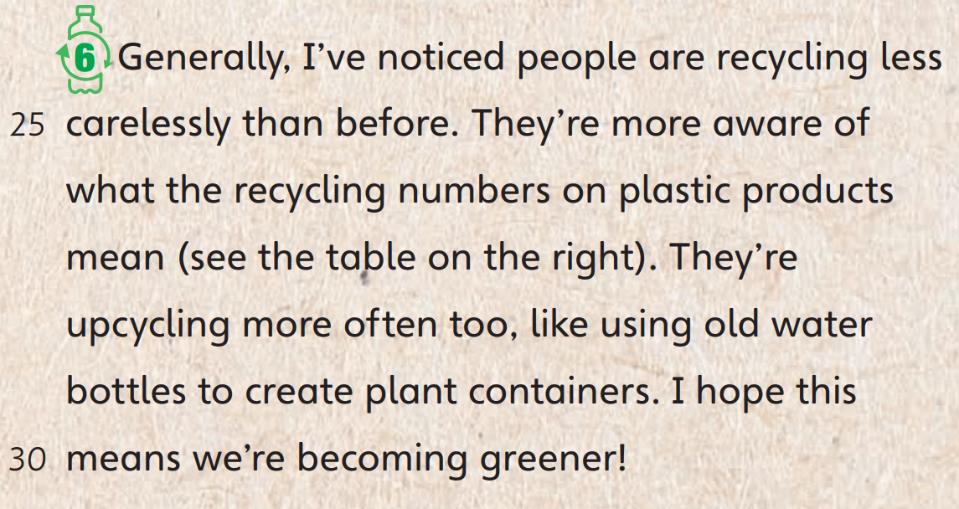 Part A
Part B
Part C
Part A
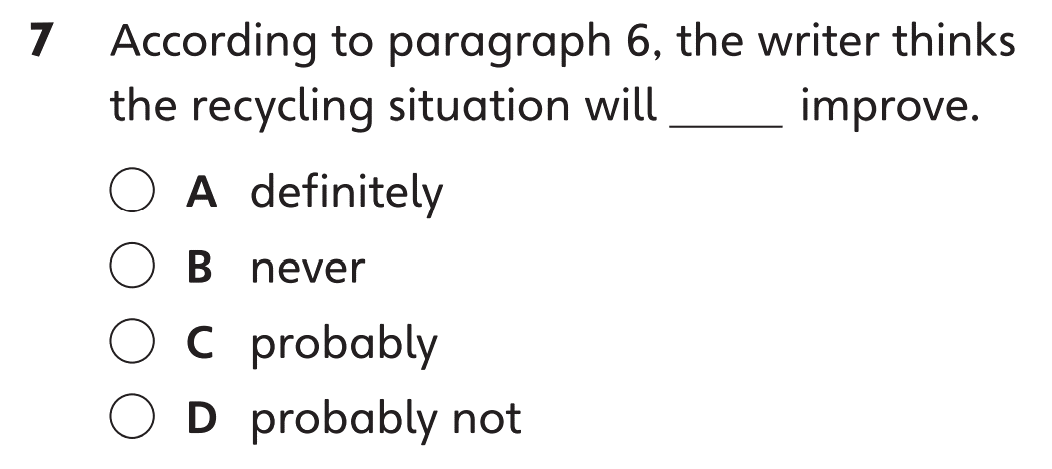 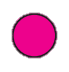 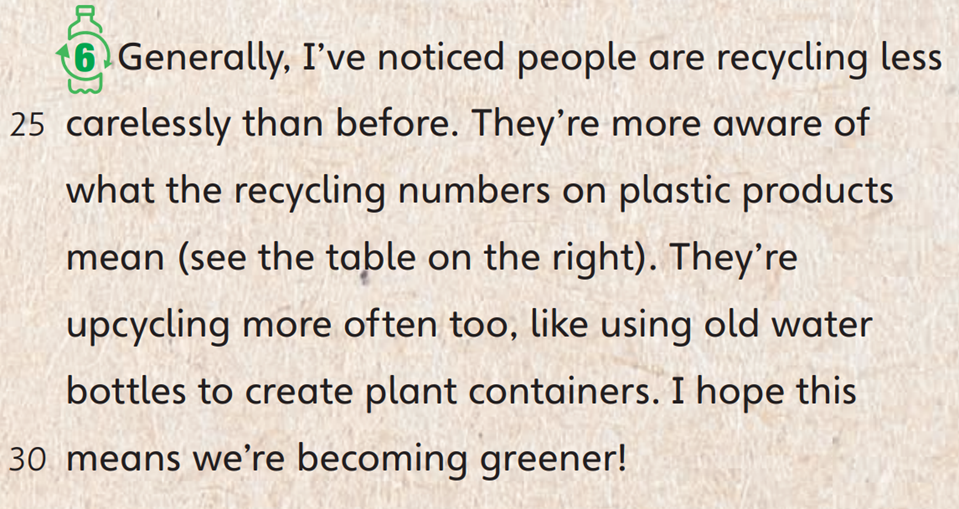 Part A
Part B
Part C
Part A
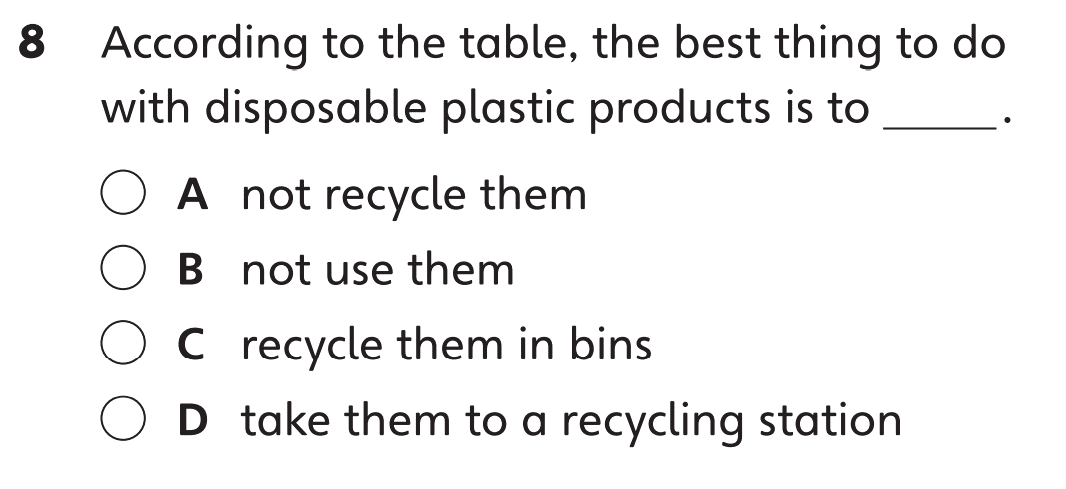 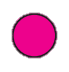 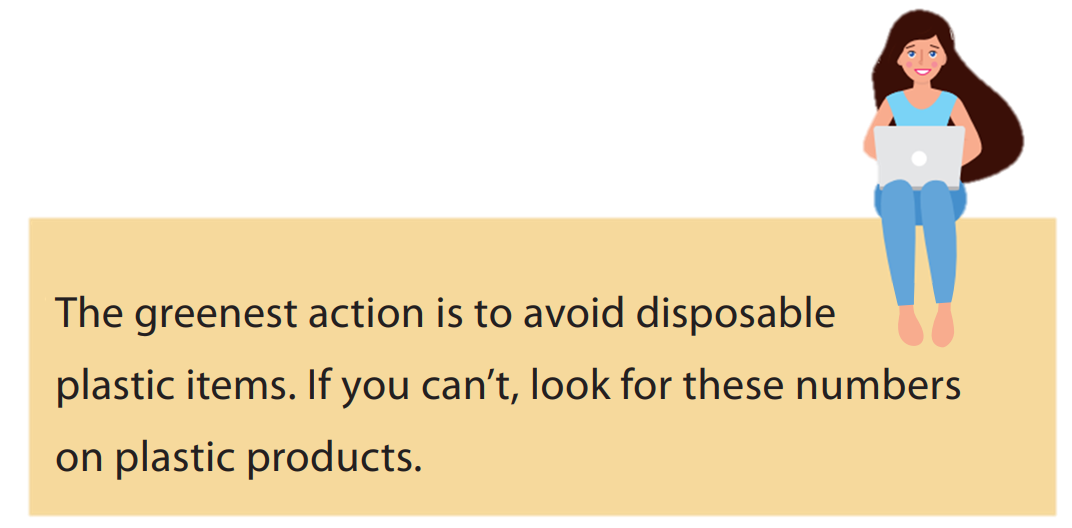 Part A
Part B
Part C
Part B
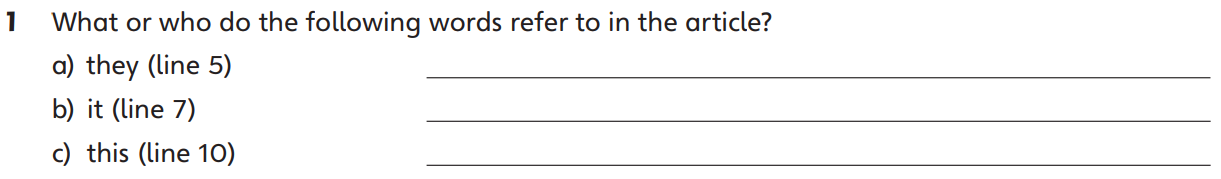 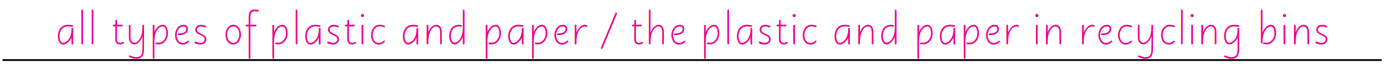 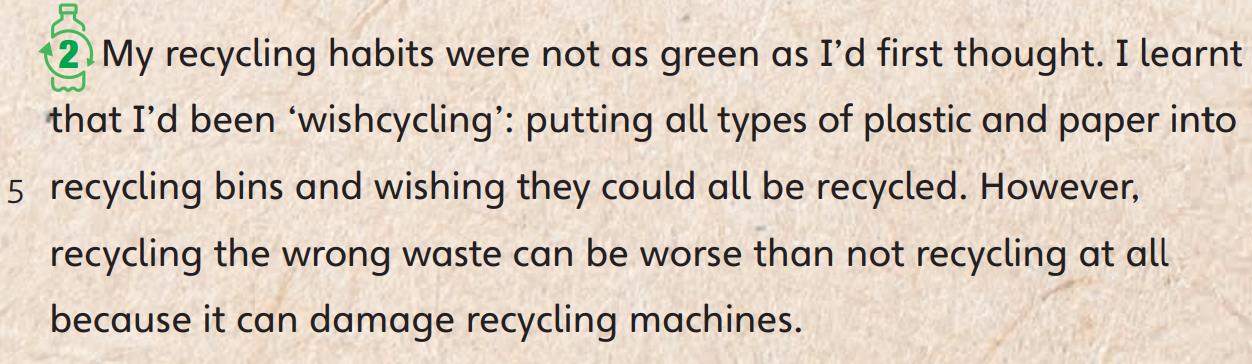 Part A
Part B
Part C
Part B
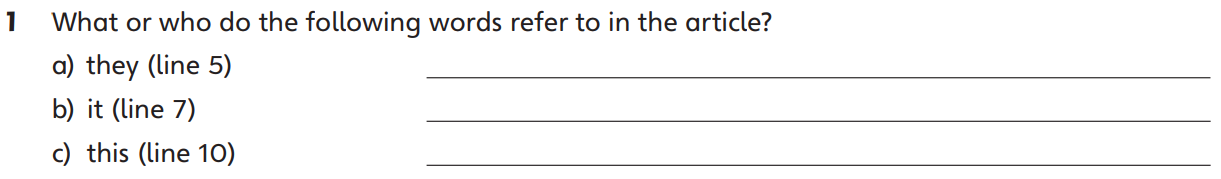 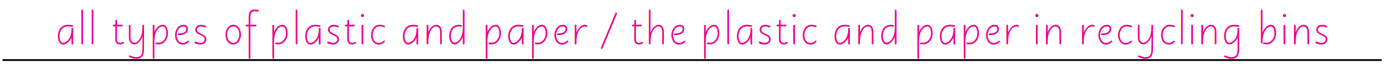 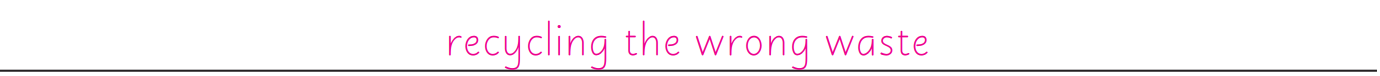 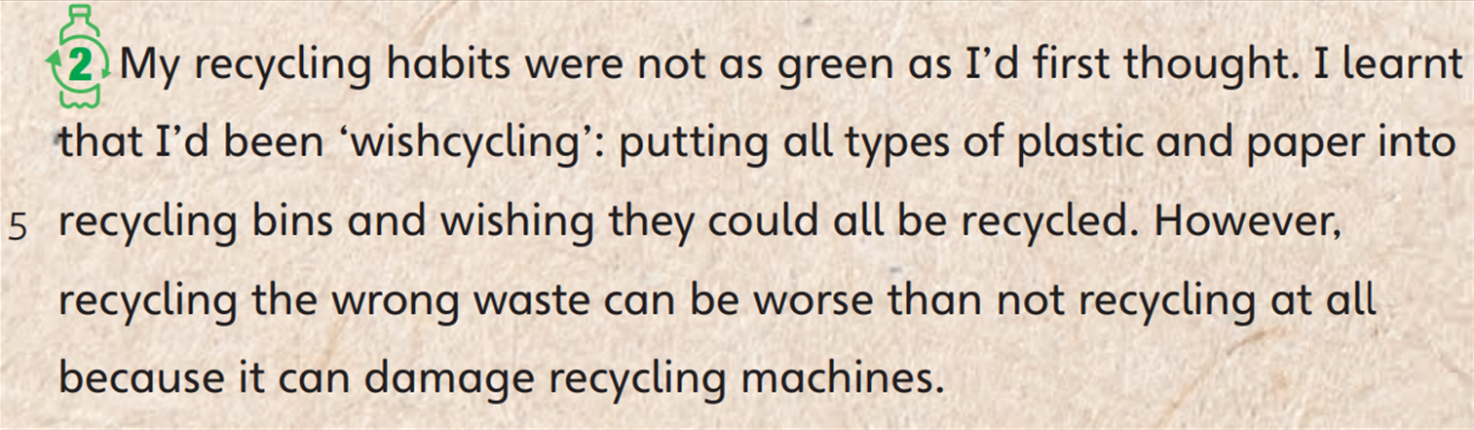 Part A
Part B
Part C
Part B
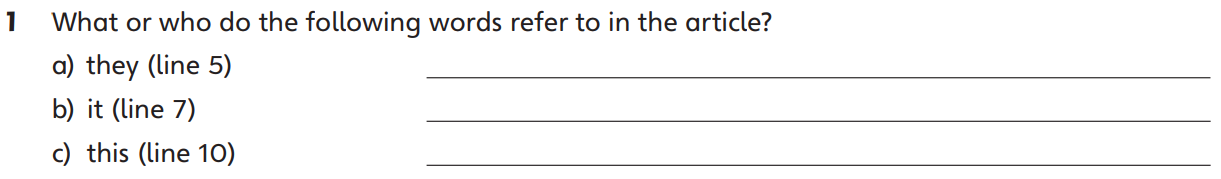 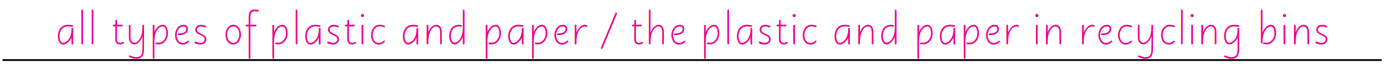 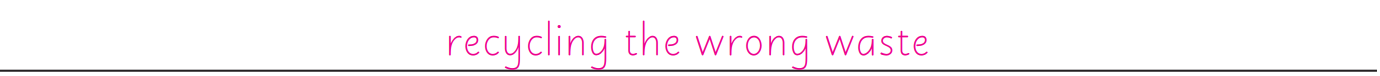 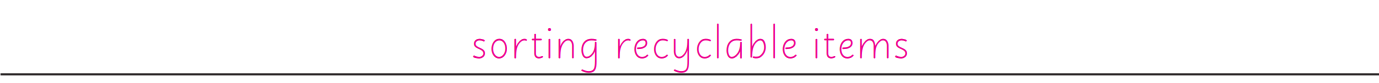 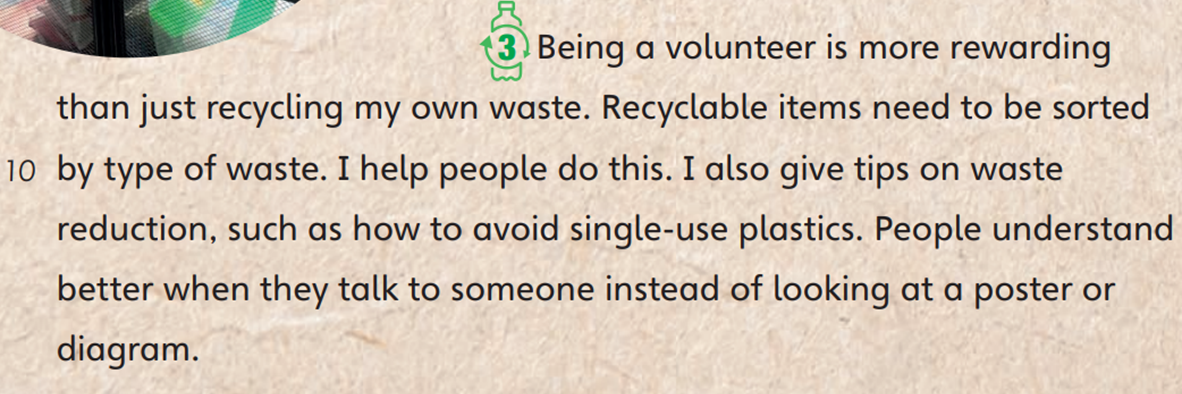 Part A
Part B
Part C
Part B
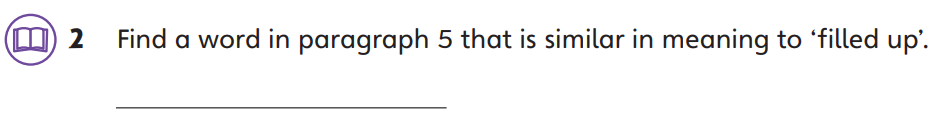 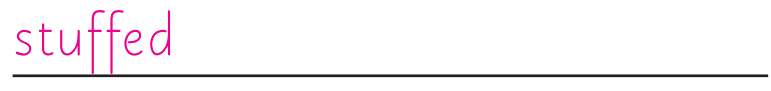 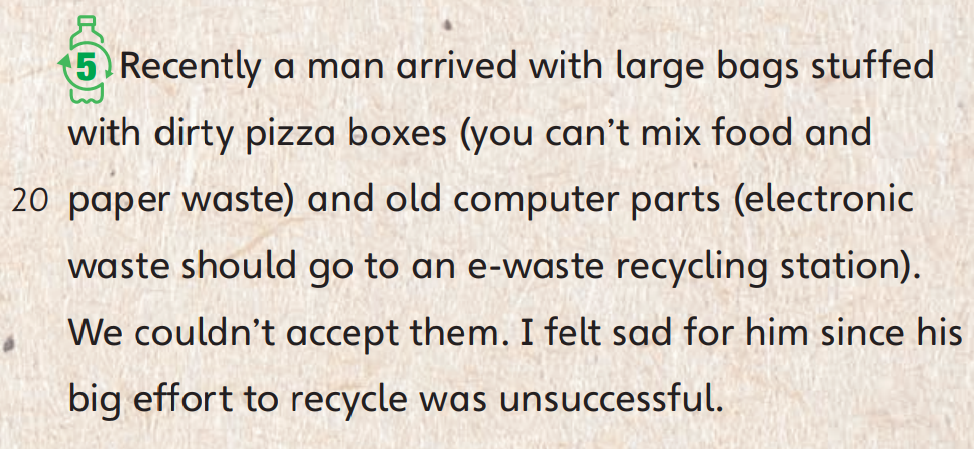 Part A
Part B
Part C
Part B
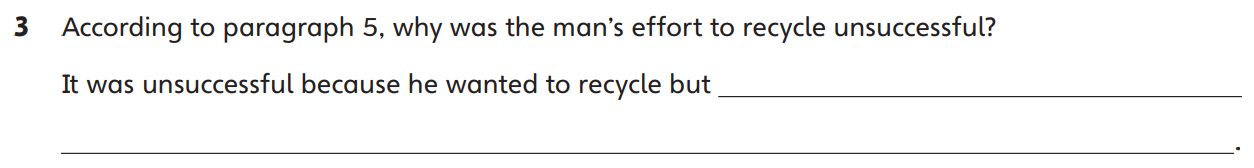 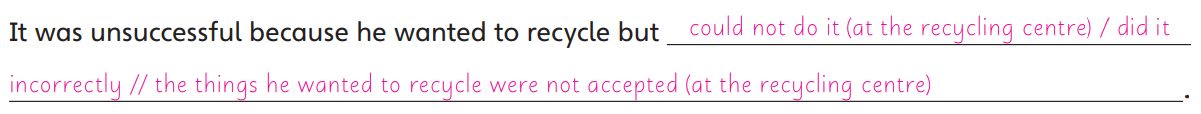 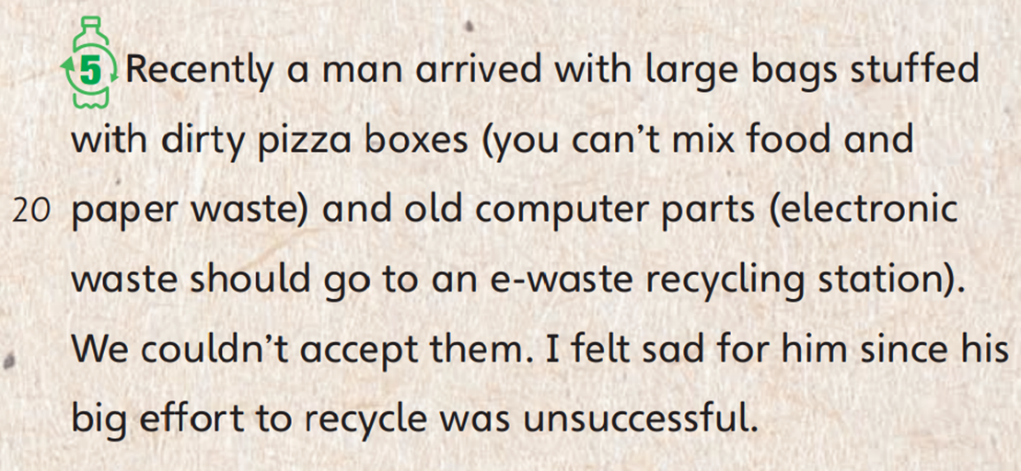 Part A
Part B
Part C
Part B
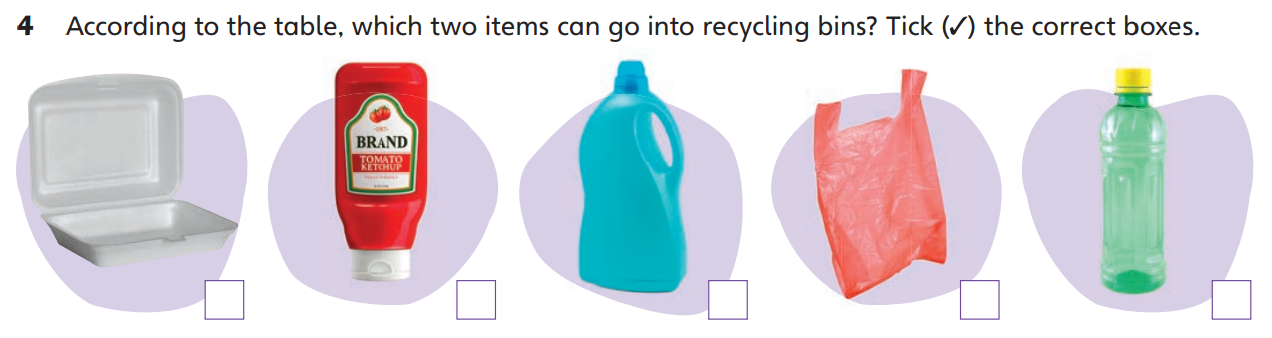 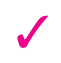 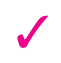 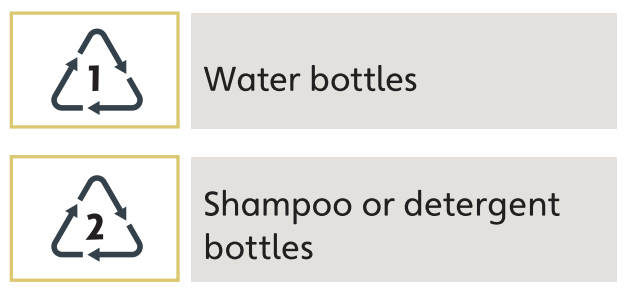 Part A
Part B
Part C
Part C
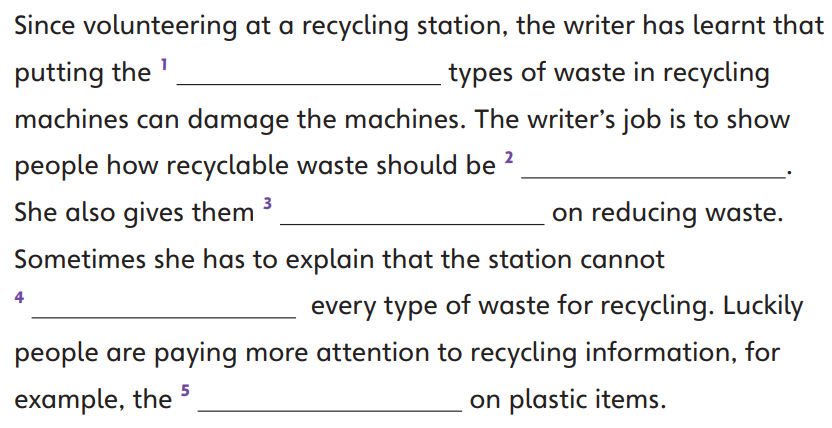 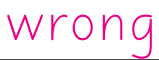 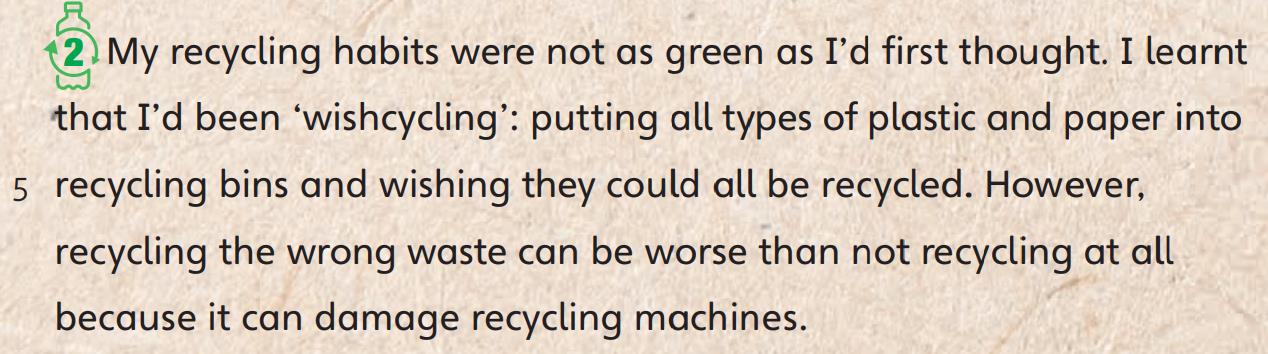 Part A
Part B
Part C
Part C
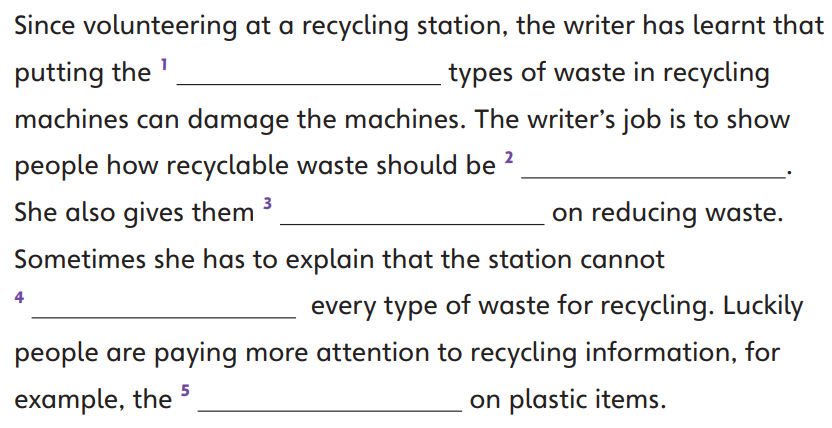 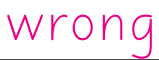 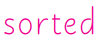 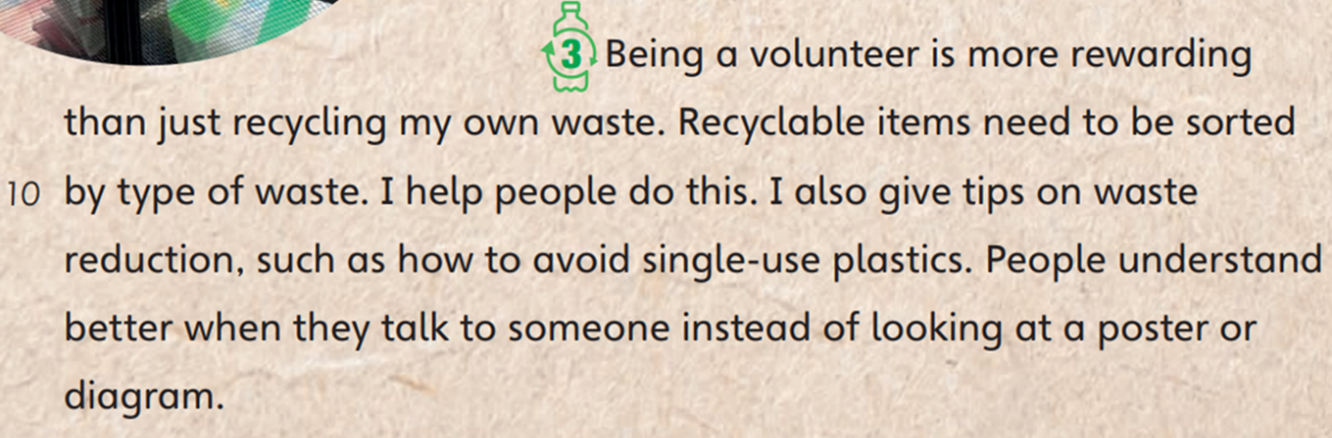 Part A
Part B
Part C
Part C
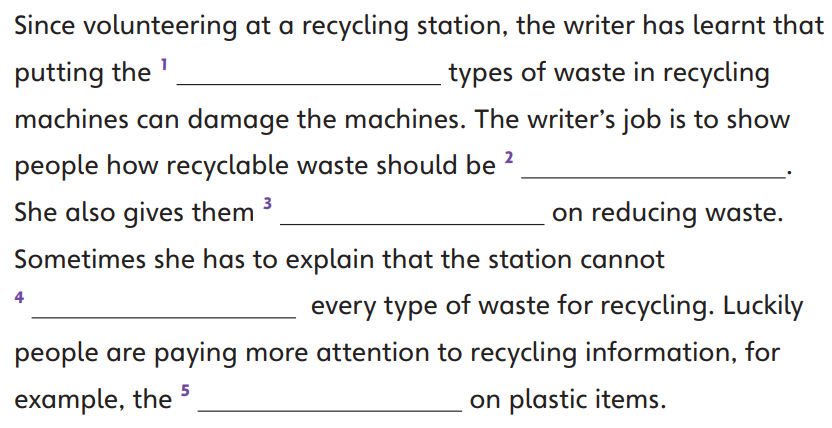 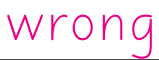 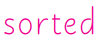 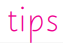 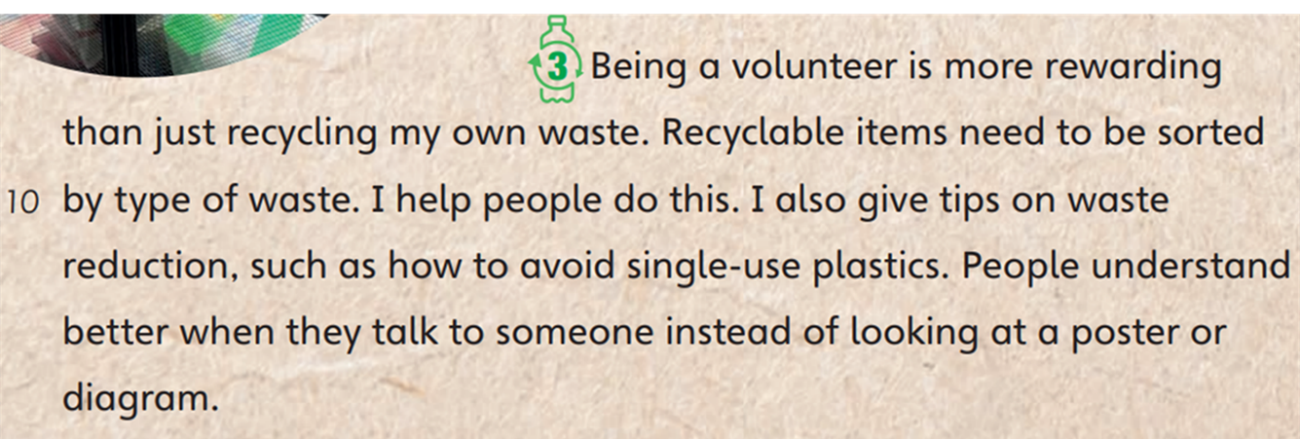 Part A
Part B
Part C
Part C
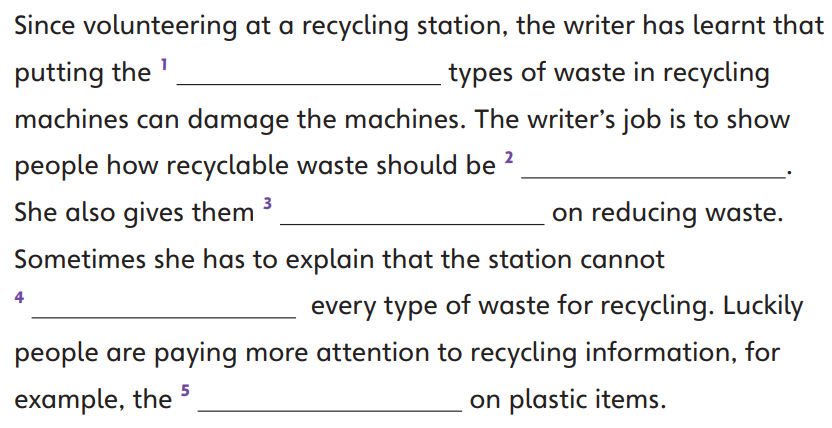 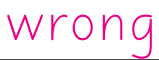 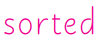 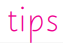 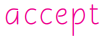 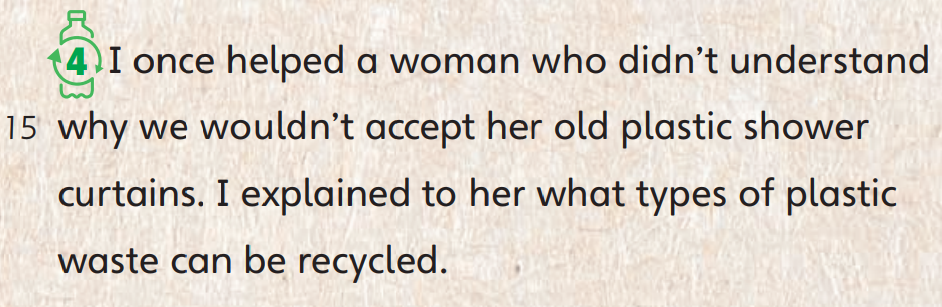 Part A
Part B
Part C
Part C
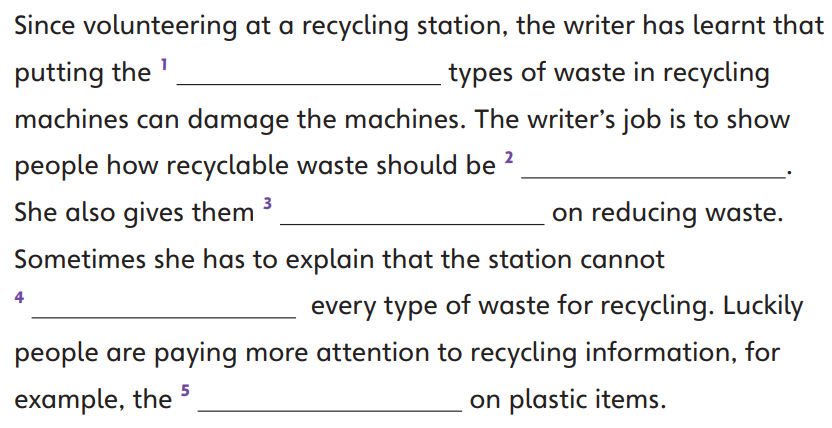 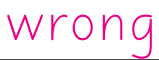 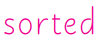 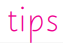 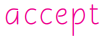 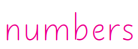 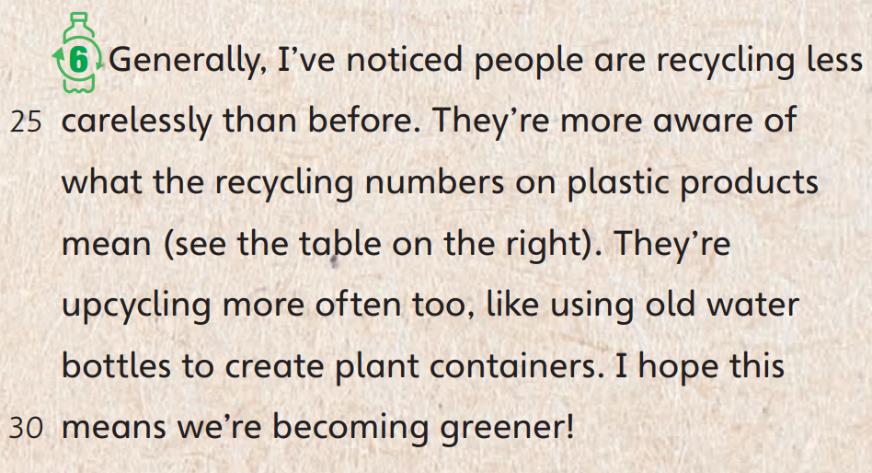 Part A
Part B
Part C
Acknowledgments
We are grateful to the following for permission to reproduce copyright photographs:

Anatoliy Sadovskiy. Shutterstock
aopsan. Shutterstock
Chones. Shutterstock
Gapeeva Anastasiia. Shutterstock
Rolling Stones. Shutterstock

Every effort has been made to trace copyright, but in the event of any accidental infringement, we shall be pleased to come to a suitable arrangement with the rightful owner.